Almighty God
Song ID: 0188
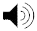 Intro
Verse
Gm
Bb
F
F
Eb
Bb
I will sing praise to You   for You are king of creation
F
Eb
Bb
Gm
Bb
F
I put my trust in You   for You’re the hope of the nations
Chorus 1
F
Bb
Eb
Gm
Eb
Gm
Almighty God       Maker of heaven and earth
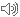 Bb
Gm
F
F
Eb
Bb
Cdim
Ruler of sky and the sea     And yet You care for me
Bb
Eb
Gm
F
Bb
F
I give You praise,  I give You praise,    lift Your Name on high
Close
Bb
Eb
Gm
F
Bb
F
I give You praise,  I give You praise,    lift Your Name on high
Bb
Eb
Gm
F
Bb
F
I give You praise,  I give You praise,    lift Your Name on high
Eb
F
Bb
I lift Your       Name            on           high
ID: 188
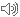 Gm
Bb
F
F
Eb
Bb
I will sing praise to You   for You are king of creation
F
Eb
Bb
Gm
Bb
F
I put my trust in You   for You’re the hope of the nations
F
Bb
Eb
Gm
Eb
Gm
Almighty God       Maker of heaven and earth
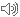 Bb
Gm
F
F
Eb
Bb
Cdim
Ruler of sky and the sea     And yet You care for me
Bb
Eb
Gm
F
Bb
F
I give You praise,  I give You praise,    lift Your Name on high